UNIVERSIDAD NACIONAL DE CHIMBORAZO
INTRODUCCION A LA INGENIERIA AGROINDUSTRIAL
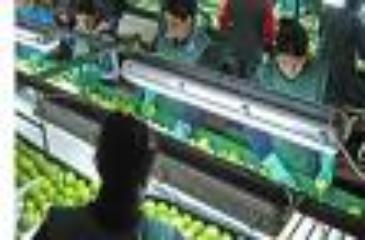 OBJETIVOS
1. Conocer las características de las micro y pequeñas y medianas agroindustrias.

2. Conocer las ventajas y desventajas de las micro, pequeñas y medianas agroindustrias.
Semana 3
I. LA AGROINDUSTRIA EN EL ECUADOR
VENTAJAS Y DESVENTAJAS DE LAS MICROS, PEQUEÑAS Y MEDIANAS AGROINDUSTRIAS
¿Qué es empresa?

¿Qué es micro, pequeña y mediana agroindustria?
Empresa: Definición
Es la unidad económica que utiliza recursos humanos, materiales y capital para la producción de bienes y servicios. Desde otro punto de vista, se puede entender por empresa al conjunto orgánico de factores de producción, ordenados según ciertas normas sociales y tecnológicas que tienen como fin lograr objetivos de tipo económico.
Clasificación de las Empresas
Según el número de trabajadores:
Microempresa de 1 a 10 trabajadores
Pequeña Empresa de 11 a 50 trabajadores
Mediana Empresa de 50 a más trabajadores 
Según el ingreso:
Microempresa realizan ventas anuales que no exceden a doce UIT.
Pequeña Empresa a partir de un monto máximo señalado para las microempresas y hasta 841 Unidades Impositivas Tributarias.
Mediana Empresa de 841 a más Unidades Impositivas Tributarias.
Características de las Pequeñas Agroindustrias
La pequeña y micro empresa agroindustrial rural y urbana se caracteriza por su pequeño tamaño, generalmente es una empresa familiar, dedicada exclusivamente a esta actividad la mayor parte del año. La pequeña agroindustria es generada gracias al dinamismo e iniciativa de los productores, los que a pesar de sus bajos niveles educativos, y teniendo un aprendizaje básico en el oficio han sido capaces de desarrollar actividades generadoras de empleo e ingresos para sus familias.
Características de las Micro y Pequeñas Agroindustrias
La pequeña y microempresa agroindustrial muestra un bajo y a veces incipiente nivel tecnológico, por lo tanto bajos niveles de productividad y problemas en la calidad de sus productos. Si bien estas agroindustrias se mantienen debido al esfuerzo de sus conductores, estos esfuerzos son insuficientes para generar mayores ingresos con los recursos y conocimientos disponibles en un entorno cada vez más competitivo.
Características de las Micro y Pequeñas Agroindustrias
La pequeña y micro empresa agroindustrial se caracteriza por su tamaño, generalmente se asocian en aglomeraciones de productores dedicados a la producción del mismo bien. Está característica, que impone una mayor competencia entre pequeños productores, puede ser convertida en una ventaja al desarrollarse sistemas de cooperación entre ellas.
Mercados
Algunas líneas de pequeña agroindustria, están dirigidas a poblaciones de menores recursos. Otros productos que alcanzan un mayor nivel tecnológico y de calidad, tienen un mercado mas urbano o regional. Esto nos lleva a concluir que, si bien las pequeñas agroindustrias tienen un mercado en la población de menores recursos, al adquirir un mayor nivel de calidad logran mercados de mayores ingresos en las mismas ciudades o fuera de la región.

Productos orientados a mercados regionales son aquellos que, por su especificidad, han trascendido el ámbito local.
Mercados
Productos con potencialidad en los mercados internacionales son aquellos en los que el país tiene ventajas comparativas, tales como productos en base a fibra de alpaca, procesados de quinua y procesados de papa en la sierra, o productos derivados de la madera. 
Sin embargo el abastecimiento de estos mercados exige mayores niveles de calidad, mayores volúmenes de venta, regularidad de la oferta, actualización del diseño, características del envase o empaque y condiciones de conservación.
Mercados
La diversificación de mercados impone a la pequeña agroindustria el conocimiento de las exigencias de los consumidores en relación a tipos de productos y niveles de calidad. 

Si bien en los mercados tradicionales y/o locales estas exigencias pueden ser menores, estas aumentan cuando se empieza a abastecer mercados mas grandes, tales como los mercados regionales y nacionales, por que las necesidades de modernización y superior calidad son cada vez mayores.
Los Servicios Requeridos
Se evidencia la carencia de la pequeña agroindustria a servicios adaptados a sus demandas.
Crédito
Los servicios de crédito tienen una mínima cobertura y no están adaptados a sus características. Las exigencias de garantía y otros requisitos excluyen a los conductores de la agroindustria de los sistemas de crédito. Instituciones privadas vienen haciendo esfuerzos notables para superar estos problemas, pero los esfuerzos son insuficientes ante la magnitud de las necesidades.
2. Tecnología
Una de las debilidades principales de este tipo de agroindustria es su tecnología es generalmente tradicional o artesanal.
Los Servicios Requeridos
Se emplean algunas maquinarias simples, sin embargo, los procesos son aún rudimentarios.
3. Capacitación
Si bien algunos conductores de las pequeñas agroindustrias han tenido acceso a cursos de capacitación, esto ocurre principalmente en el sector de panaderías, dado que la capacitación ha sido dada por los mismos proveedores. Está capacitación ha sido, sobre todo, referente a aspectos técnico productivos y en gestión.
Ventajas y Desventajas
Ventajas
La diversidad ecológica es una de las ventajas comparativas con las que cuenta la agroindustria en el país, que aún no ha sido aprovechada. El Ecuador es, además, un centro de diversidad genética, con una gran diversidad de variedades para un número importante de cultivos. Está característica es especialmente importante en el desarrollo de nuevos productos y productos exóticos.
Ventajas y Desventajas
b. Desventajas
A nivel de las diversas líneas agroindustriales se hacen evidentes los bajos niveles tecnológicos, los que redundan en a reducida competitividad. Ocurre en la industria vitivinícola, en la producción de lácteos, curtiembre, madera o en cualquier otra rama que se pretenda analizar. La producción se realiza casi a niveles artesanales, y basados en el aprendizaje del oficio.
La Institucionalidad de Apoyo a la Pyme Agroindustrial
Este apoyo debe consistir en una identificación clara de las demandas que imponen los mercados a los que se orientan. Si bien es posible decir que los mercados locales son menos exigentes, aún en éstos existe una dura competencia. Es importante determinar las exigencias de precio y calidad que imponen los mercados, y vincularlas a servicios de transferencia tecnológica, asistencia técnica y capacitación.
Uno de los problemas más serios de las pequeñas empresas rurales es la poca capacidad de comercialización de sus productos.
La Institucionalidad de Apoyo a la Pyme Agroindustrial
Se recomienda desarrollar a través de la red una especialización y complementariedad en diversos servicios requeridos, tales como los servicios de crédito, asistencia técnica, capacitación, comercialización, a investigación y desarrollo de productos.